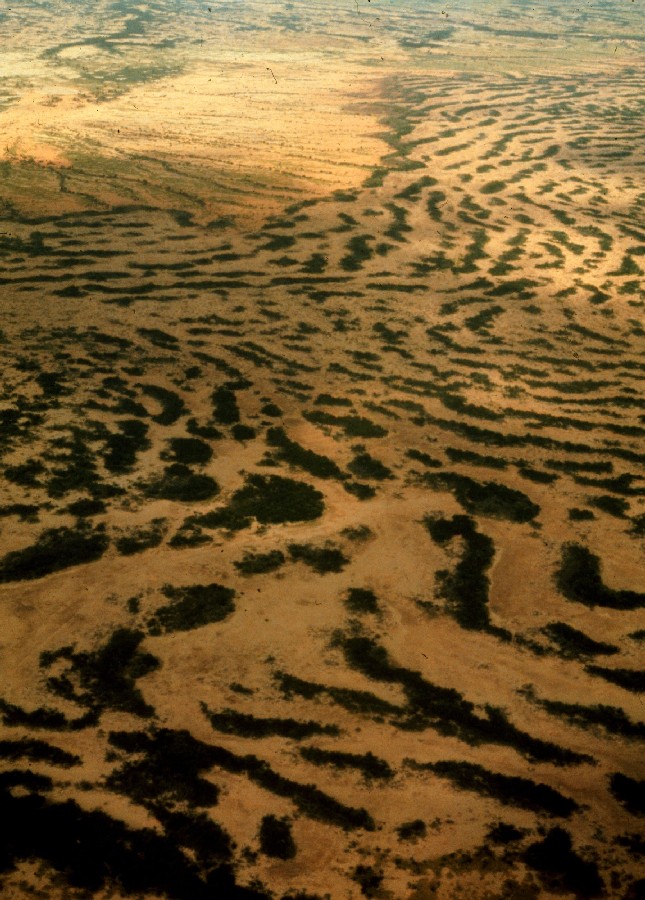 Pattern formation - a missing link in the study of ecosystem response to environmental changes
Resource-limited  landscapes are patchy and often shows highly regular patterns
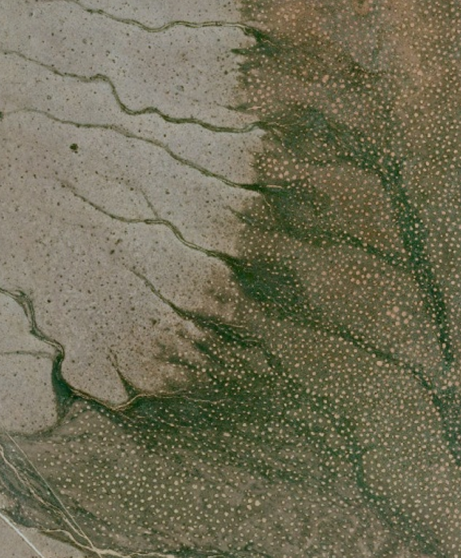 Fairy Circles in Namibia, S. Getzin
Ehud Meron 
Department of Solar Energy & Environmental Physics 
and
Physics Department
Ben-Gurion University
Winter School on 
Patterns of vegetation in water controlled ecosystems
January 3-9, 2016, Venice
Such patterns are familiar from other natural contexts
[Speaker Notes: I’d like first to remind you that I am not an ecologist, don’t forget (behave gently)

It’s quite unusual and remarkable when two disparate scientific fields, invovlving completely different communities of scientists, begin to interface with one another. This is the case with landscape ecology and pattern formation. During the past decade numerous studies have appeared, field observations and model studies, supporting the view that such patchiness results from self organization or in the language of pattern formation, from symmetry breaking instabilities. Despite this extensive activity, the interface between the two disciplines is still at a very early stage of development. Experimentally, there isn’t even a single controlled laboratory experiment of vegetation pattern formation, and theoretically, most studies have remained at the level of numerical model simulations without any nonlinear analysis – the concepts and powerful methods of pattern formation theory have not been applied yet. 
 In this talk I want to present two studies that try to go beyond this level. Both studies are relevant to desertification in drylands so let me first say a few words about this topic.


During the past 50 years two disparate research fields have developed  in parallel, landscape ecology and pattern formation – the development of symmetry breaking patterns in nature. It is only during  the past 10 years or so that the relevance of pattern formation  to landscape ecology has been recognized. Despite the increasing interest in this link, most studies have remained at the level of numerical model simulations without using advanced concepts and methods of pattern formation theory. In this talk I’ll present examples of  more sophisticated applications of pattern formation theory, such as homoclinic snaking and spatial resonances, to desertification and restoration of degraded regions.
Let me begin with a few words about drylands and desertification  which is one of the outstanding environmental problems we are currently face.]
Ecosystem patchiness and  pattern formation
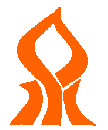 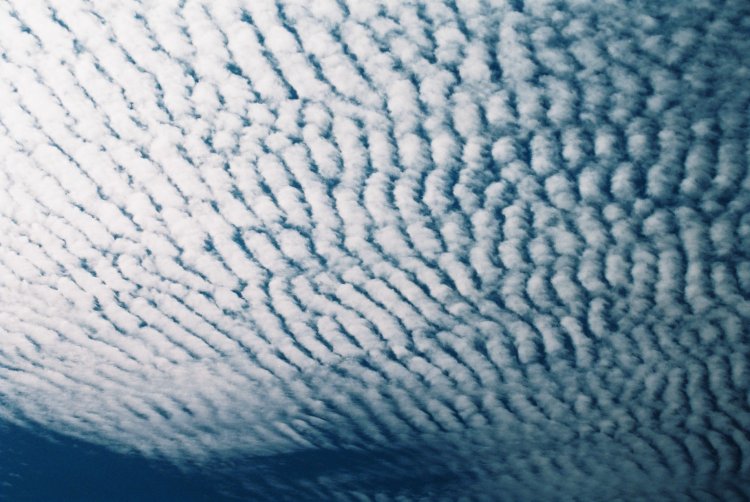 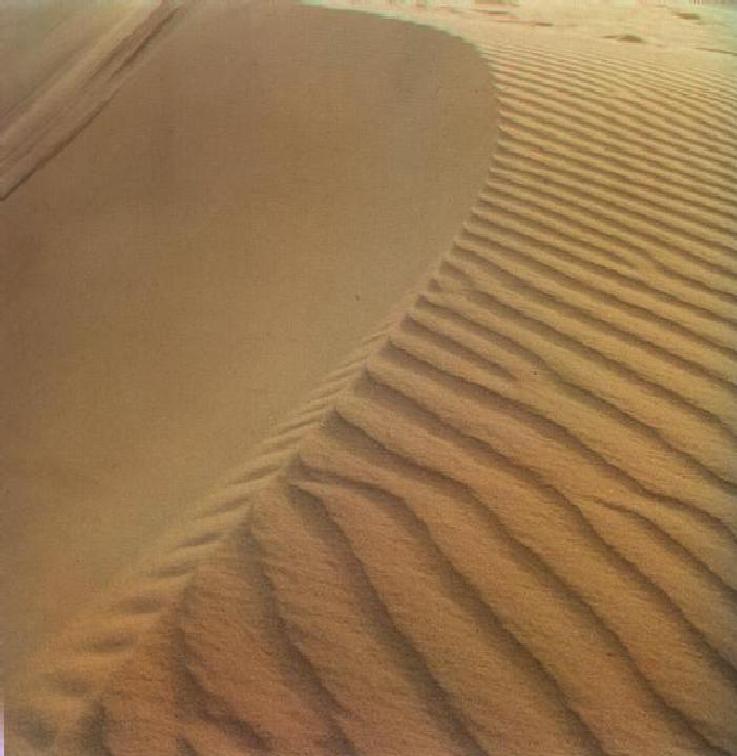 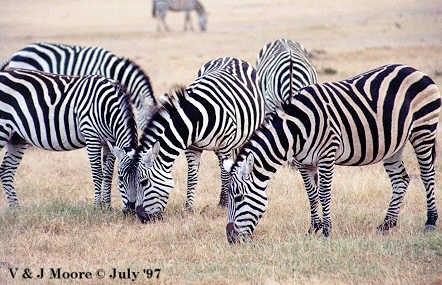 Ben Gurion University,  Ehud Meron -  www.bgu.ac.il/~ehud
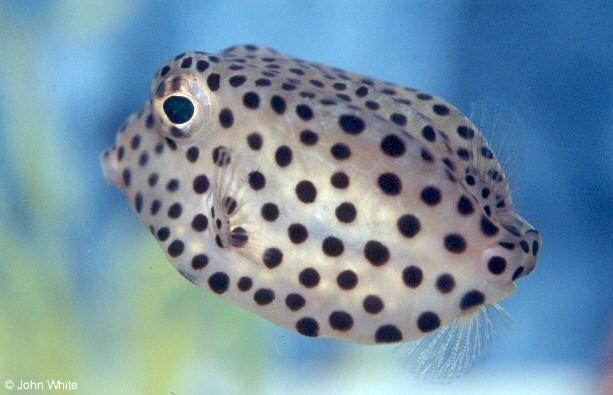 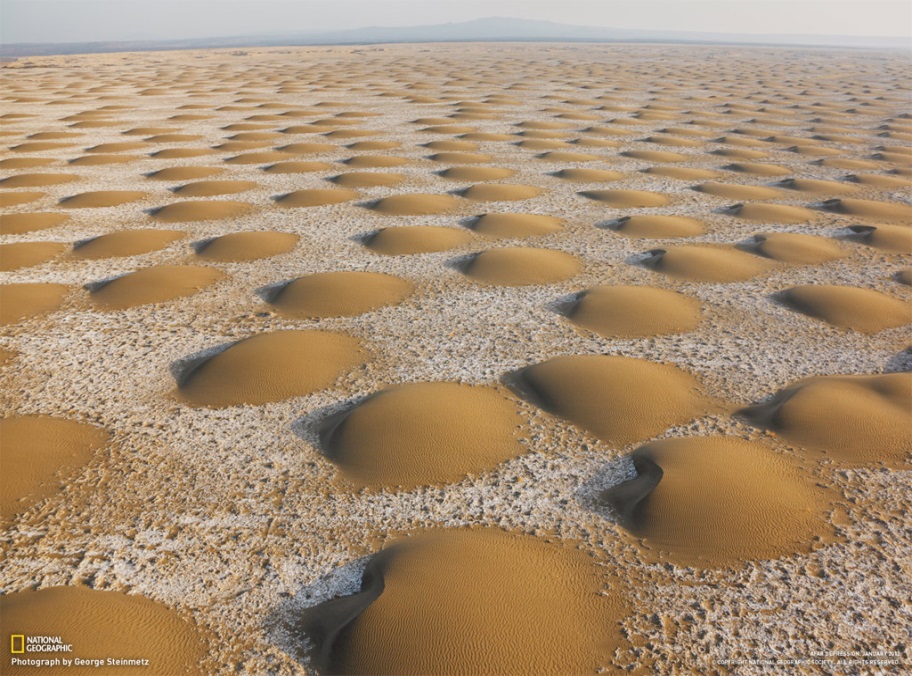 Along with landscape ecology another field has developed during the past 50 years, by a different community (physicists and applied mathematicians) – pattern formation
Questions  asked in pattern formation research include:
Mechanisms that create regular patterns in uniform systems (spatial self organization)
The origin of universality
Mechanisms for irregular or disordered patterns  
Means of controlling patterns
Many more questions motivated by applications to specific systems
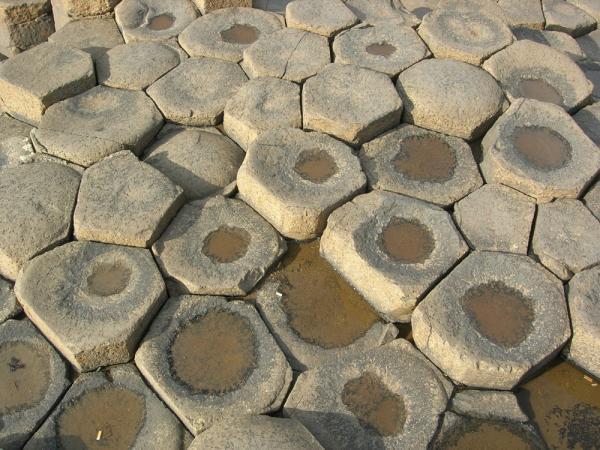 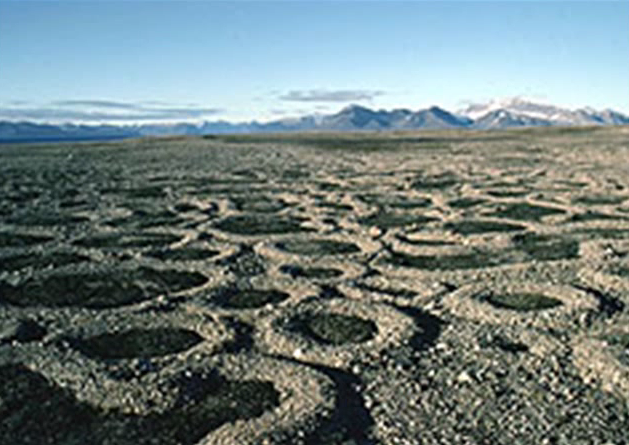 The research  involves controlled experiments on model systems and the development of a mathematical theory
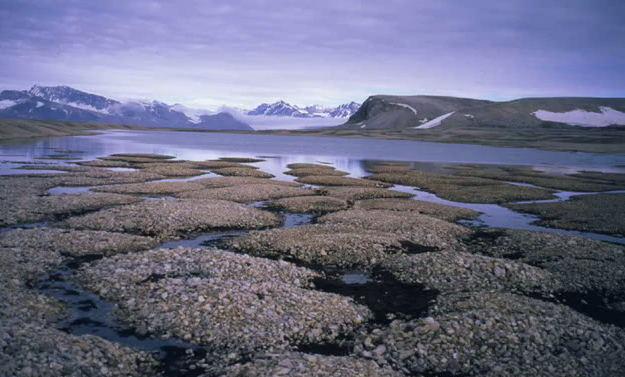 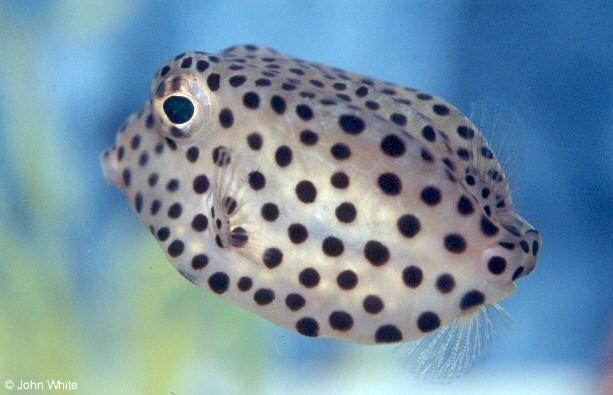 Very relevant to ecology!
[Speaker Notes: בטבע קשה לבדוק אם התבניות הן תוצאה של אי יציבות אך אפשר לעשות זאת בנסיונות מעבדה מבוקרים]
Outine
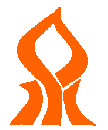 Ben Gurion University,  Ehud Meron -  www.bgu.ac.il/~ehud
Lecture  I:  A glimpse into pattern formation theory
Basics of nonlinear dynamics: positive feedbacks and instabilities, linear stability analysis, bifurcation diagrams.
Pattern formation by pattern-forming instabilities, that is, non-uniform instabilities of uniform states or: stripe and hexagonal patterns.
Pattern formation by multi-stability, that is, by uniform instabilities that lead to multiplicity of stable uniform states: front dynamics and interactions.
Bistability of uniform and patterned states: localized structures and hybrid states.
Lecture  II:  Pattern formation as a missing link in the study of
ecosystem response to environmental changes
[Speaker Notes: Many ecologists share the view that ecology is far more complicated than physics – the most you can do is building up a model that is tailored to a particular problem]
Basics of nonlinear dynamics
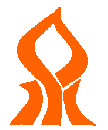 Ben Gurion University,  Ehud Meron -  www.bgu.ac.il/~ehud
The natural systems we mentioned represent open non-equilibrium systems, that continuously exchange materials and energy with their environments.
One of the first tasks in exploring such systems is defining what constitutes the “system” and what constitutes the system’s “environment”.
The distinction between the system and its environment depends on the processes they involve, which can be divided into two general groups:
Bidirectional processes:  Processes that mutually affect one another through various feedbacks.
Unidirectional processes:  Processes that affect the bi-directional processes but are not affected by them.
Using this process classification we can introduce the concept of a dynamical system.
Nonlinear dynamics: defining a dynamical system
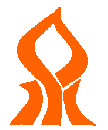 Ben Gurion University,  Ehud Meron -  www.bgu.ac.il/~ehud
Bidirectional processes (dynamical variables)
Unidirectional processes (parameters)
Dynamical system - a set of bidirectional processes, quantified by dynamical variables, Ui(t), that evolve in time according to some laws of motion (differential equations). These laws describe the mutual relationships among the dynamical variables and the manners by which they are affected by parameters, Pi(t), which represent the unidirectional impact of the system’s environment.
Laws of motion as ordinary differential equations (ODEs):
P1(t)
U1(t)
Hanging glass pot of Dan
P2(t)
U3(t)
Or partial differential equations (PDEs)
Dynamical System
U2(t)
Environment
Nonlinear dynamics: instabilities
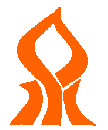 Ben Gurion University,  Ehud Meron -  www.bgu.ac.il/~ehud
The bidirectional processes generally involve feedbacks, positive or negative:
+
+
+
Positive feedback
Positive feedback
Negative feedback
angle
U1
U1
U2
U2
torque
Positive feedback
m
+
-
+
Positive feedbacks drives instabilities
F=mg

L
Torque 
= LFsin
A state of a system is stable if any small perturbation decays. 
It is unstable if there exists a perturbation 
that grows.
Example: A rod in a gravitational field
Vertical state is unstable to the growth of angular perturbations. The perturbations grow because of a positive feedback between the deviation angle and the gravitational torque.
[Speaker Notes: So what are the mechanisms that produce such patterns? These mechanisms are associated with two important feedbacks …]
Nonlinear dynamics: instabilities
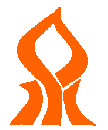 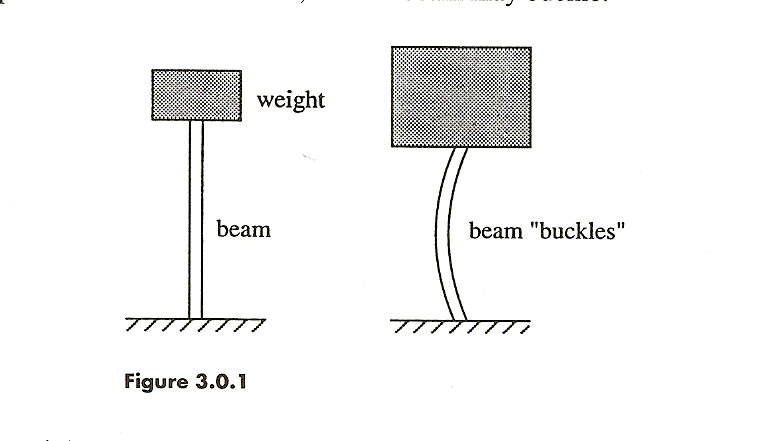 Ben Gurion University,  Ehud Meron -  www.bgu.ac.il/~ehud
What happens beyond the onset of an instability?
The system evolves to a new state
Weight
Example: The buckling of a beam
There is a critical weight beyond which the beam buckles.
Straight beam
Buckled beam
Mathematically, the dynamical system must be nonlinear:
fi  - a nonlinear function of {Uj}
(at least one of the {fi} should be nonlinear)
The nonlinearity is needed to create the new buckled-beam state (in addition to the unstable straight-beam state) that the system converges to in the course of time.
[Speaker Notes: So what are the mechanisms that produce such patterns? These mechanisms are associated with two important feedbacks …]
Nonlinear dynamics: instabilities
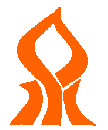 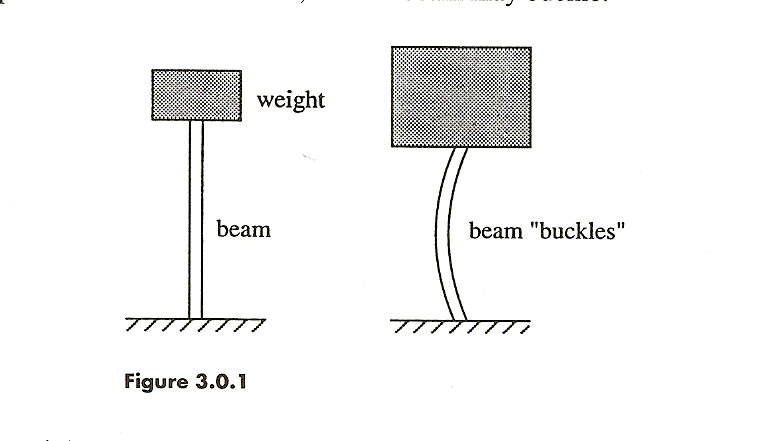 Ben Gurion University,  Ehud Meron -  www.bgu.ac.il/~ehud
- the deviation from
Back to the buckling of a beam:
Let,
u - measure the degree of buckling
Straight beam
Buckled beam
the critical load
Close to the critical point,  =0  (W=WC),  the system can be
described by the nonlinear dynamical system
The nonlinear term  -u3  creates two new steady states – symmetric left and right buckled states:
- the straight (unbuckled) state
- two symmetric buckled states
[Speaker Notes: So what are the mechanisms that produce such patterns? These mechanisms are associated with two important feedbacks …]
Nonlinear dynamics: linear stability
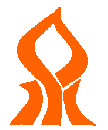 Ben Gurion University,  Ehud Meron -  www.bgu.ac.il/~ehud
 < 0
 > 0
f(u)
f(u)
Unstable
Stable
Stable
It is not enough to know which states exist – we need to know whether the states are stable or unstable. This type of information is obtained by linear stability analysis.
Back again to the buckled beam example:
Nonlinear dynamics: bifurcation diagrams
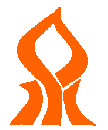 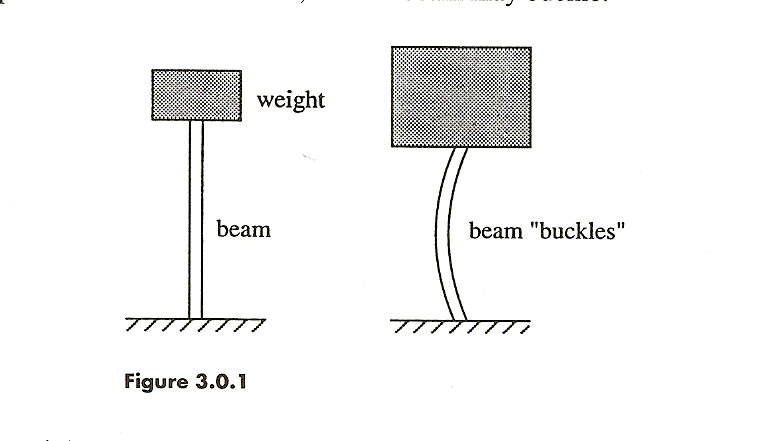 Ben Gurion University,  Ehud Meron -  www.bgu.ac.il/~ehud
Stable
Unstable
The two information items, existence and stability are summarized in a bifurcation diagram:
 < 0
 > 0
An instability described by such a diagram is called a pitchfork bifurcation
Nonlinear dynamics: the cusp singularity
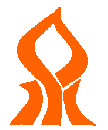 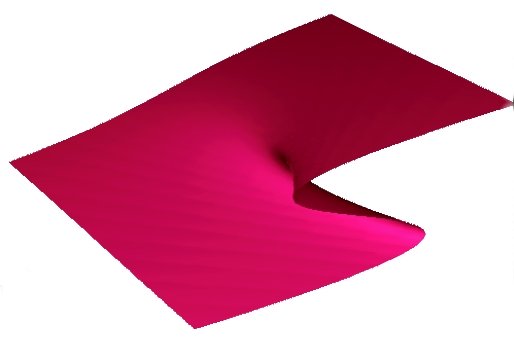 Cusp singularity
Ben Gurion University,  Ehud Meron -  www.bgu.ac.il/~ehud

Cuts at constant b values:
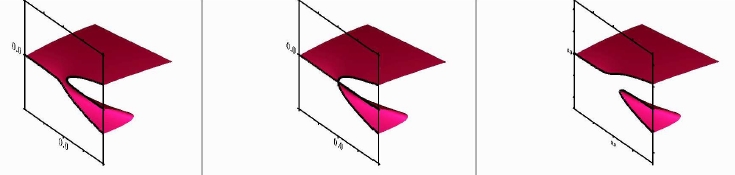 u
u
u
b > 0
b = 0
b < 0



Nonlinear dynamics: the cusp singularity
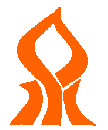 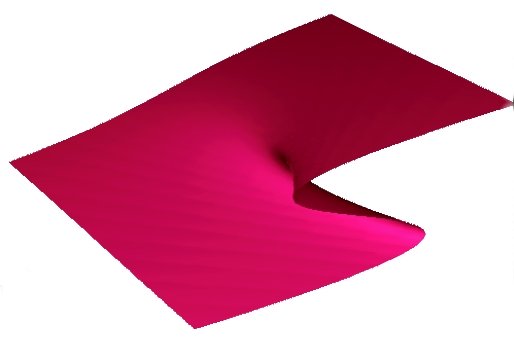 Cusp singularity
Ben Gurion University,  Ehud Meron -  www.bgu.ac.il/~ehud

Cuts at constant  values:
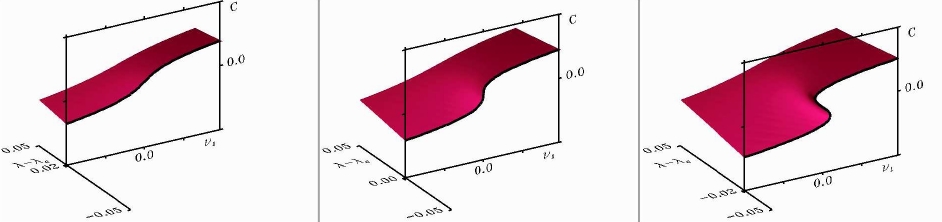 u
u
u
 < 0
 = 0
 > 0
b
b
b
Nonlinear dynamics: bistability and hysteresis
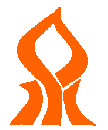 Bistability - two alternative
stable states in bmin <b< bmax 
Hysteresis: 
different transition points upon
increasing and decreasing  b.
Introduced in the context of magnetism, exists in numerous other contexts
Ben Gurion University,  Ehud Meron -  www.bgu.ac.il/~ehud
u
u+(b)
0
u-(b)
b
bmax
0
bmin
Coexistence of
Stable states
In ecology – “catastrophic” regime shifts (Scheffer et al. Nature 2001):
Desertification – sudden decrease in biological productivity as a result of climate fluctuations (droughts) and human- related activities (over-grazing).
Sudden loss of transparency and vegetation in shallow lakes subjected to human-induced eutrophication.
[Speaker Notes: Eutrophication is a process whereby lakes receive excess nutrients that stimulate excessive plant growth (algal bloom). This enhanced plant growth reduces dissolved oxygen in the water when dead plant material decomposes and can cause other organisms to die. Nutrients can come from many sources, such as fertilizers applied to agricultural fields, golf courses, and suburban lawns; deposition of nitrogen from the atmosphere; erosion of soil containing nutrients; and sewage treatment plant discharges. 

Herbivores consume seedlings of young trees and prevent their growth, thus stabilizing open grasslands.]
Nonlinear dynamics: bistability and hysteresis
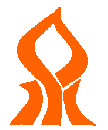 Ben Gurion University,  Ehud Meron -  www.bgu.ac.il/~ehud
u
u
Also induces a bistability 
range:
of            and
Note: as   is increased past                     a pair of stable and 
unstable states appear – this is the saddle-node or the 
fold bifurcation.
Mathematically it is described by                           



Its bifurcation diagram is:
[Speaker Notes: Eutrophication is a process whereby lakes receive excess nutrients that stimulate excessive plant growth (algal bloom). This enhanced plant growth reduces dissolved oxygen in the water when dead plant material decomposes and can cause other organisms to die. Nutrients can come from many sources, such as fertilizers applied to agricultural fields, golf courses, and suburban lawns; deposition of nitrogen from the atmosphere; erosion of soil containing nutrients; and sewage treatment plant discharges. 

Herbivores consume seedlings of young trees and prevent their growth, thus stabilizing open grasslands.]
Pattern forming instabilities: symmetry breaking
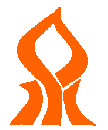 Ben Gurion University,  Ehud Meron -  www.bgu.ac.il/~ehud
A spatially extended system generally shows non-uniform distributions of the state variables.
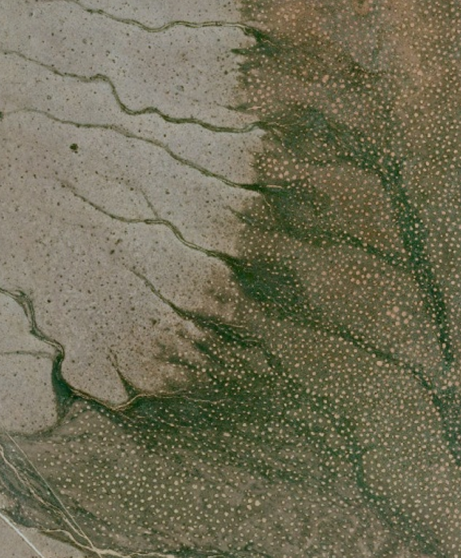 Fairy Circles in Namibia, S. Getzin
The non-uniformity can originate from:
A non-uniform environment, e.g. topography
Self organization
Focus on self-organization in  uniform environments.
Such systems generally have uniform states that can go through instabilities. 
When the fastest growing perturbation is uniform the instability results in another uniform state – a uniform instability.
When it is non-uniform it results in a patterned state – a non-uniform instability
[Speaker Notes: So what are the mechanisms that produce such patterns? These mechanisms are associated with two important feedbacks …]
Pattern forming instabilities : symmetry breaking
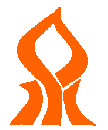 Ben Gurion University,  Ehud Meron -  www.bgu.ac.il/~ehud
We say that the spatial pattern that appears in a non-uniform instability breaks the translational symmetry of the system.
Mathematically, any perturbation about the uniform state can be represented as a sum of sinusoidal perturbations of
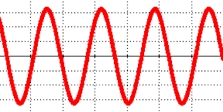 (k0)=0
L
 >0  for k band
 <0  for all  k
 > 0
 < 0
 = 0

k0
k0
k0
0
Uniform state is marginally stable
Uniform state is stable
Uniform state is unstable
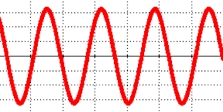 k
[Speaker Notes: So what are the mechanisms that produce such patterns? These mechanisms are associated with two important feedbacks …]
Pattern forming instabilities: experiments in fluid dynamics
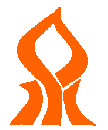 Ben Gurion University,  Ehud Meron -  www.bgu.ac.il/~ehud
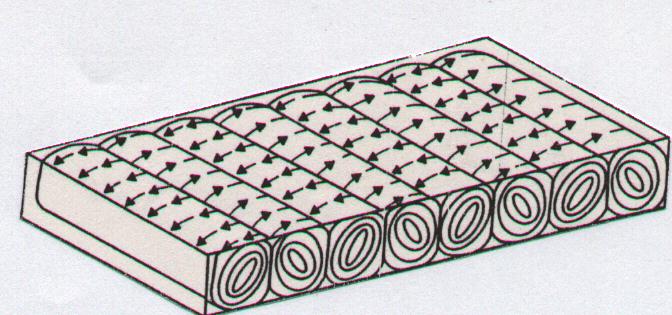 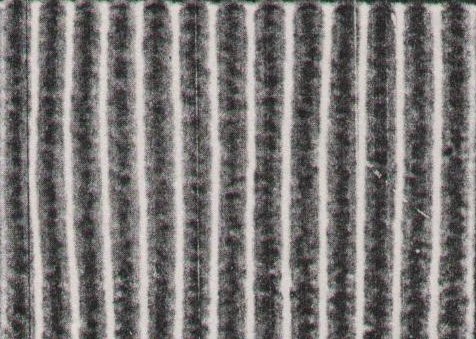 Ttop
Cold fluid
Tbot
Visualization by illuminating from below (index of refraction changes with temperature periodically).
Hot fluid
Heating a fluid  layer from below uniformly  (Rayleigh-Bénard):
Henri Bénard, 1900
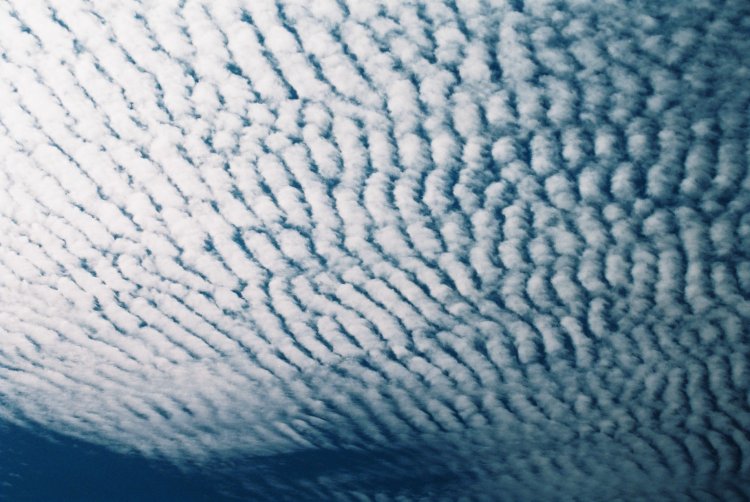 Below a critical temperature difference,
the fluid is at rest (heat transfer by molecular conduction)
Above  TC    the rest state loses stability and convection sets in the form of ordered parallel rolls
When the fluid is damp atmospheric air, the cooling down of an ascending hot air can results in water condensation and cloud street formation
What positive feedback drives this instability?
Pattern forming instabilities: experiments - RB convection
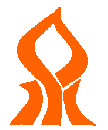 Ben Gurion University,  Ehud Meron -  www.bgu.ac.il/~ehud
top plate
+
Temperature deviation
Buoyancy force
+
Temperature
Density
T1+T
T2<T1
Colder fluid layer  heavier
T1
A fluid layer with a hotter “fluid particle”
T1+T
Bottom plate
As the hotter (lighter) fluid particle moves up it experience a yet colder environment and the buoyancy force upward increases.
A positive feedback between temperature and buoyancy:
Why is there a threshold for the instability?
The buoyancy force has to overcome two stabilizing factors: heat diffusion and fluid viscosity.
Pattern forming instabilities: stripe and hexagonal patterns
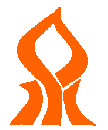 Ben Gurion University,  Ehud Meron -  www.bgu.ac.il/~ehud
In 2 space dimensions:  periodic stripes in different directions
L
Rotated 1200
Rotated 1200
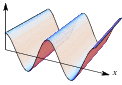 Pattern forming instabilities: stripe and hexagonal patterns
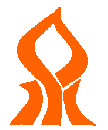 Ben Gurion University,  Ehud Meron -  www.bgu.ac.il/~ehud
Bifurcation diagram for stripe and hexagonal patterns:
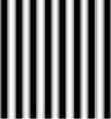 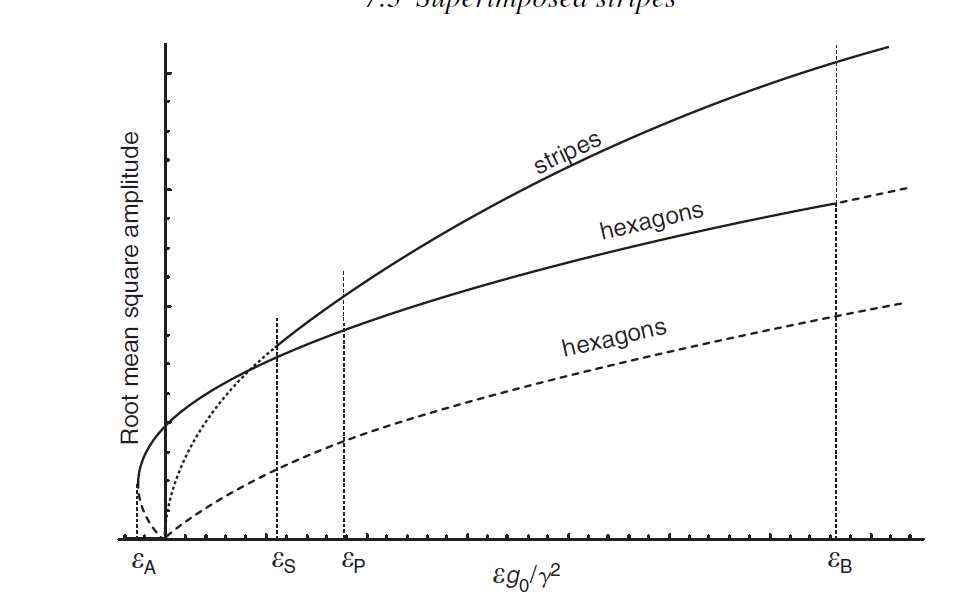 S
(spots)
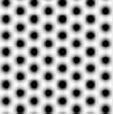 H0
(gaps)
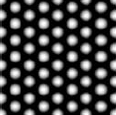 H
zero

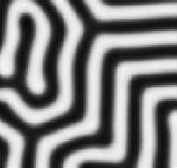 3 states, bistability ranges of any pair of consecutive states
f
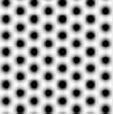 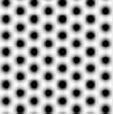 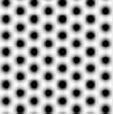 s
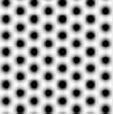 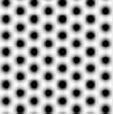 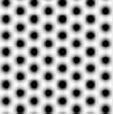 h
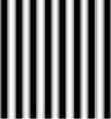 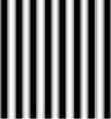 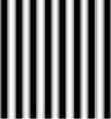 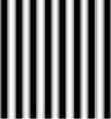 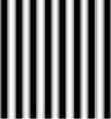 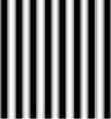 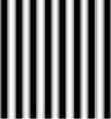 Labyrinths 
in isotropic systems
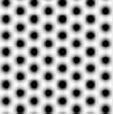 zero
stripes
spots
Pattern forming instabilities: stripe and hexagonal patterns
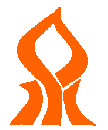 Ben Gurion University,  Ehud Meron -  www.bgu.ac.il/~ehud
Example: Turing instability in a chemical reaction - the chlorite-iodide-malonic acid (CIMA) reaction
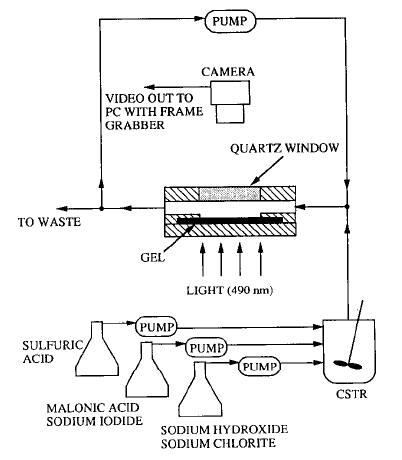 (Vigil, Ouyang and Swinney, Physica A 1992)
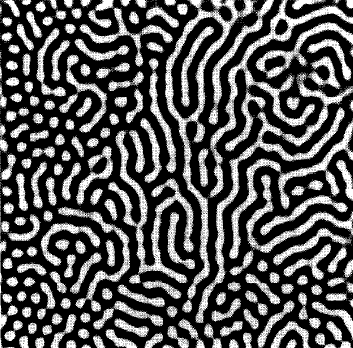 Shows stripe or labyrinthine patterns along with hexagonal patterns, indicating a bistability range of the two patterns.
Pattern forming instabilities: universalilty
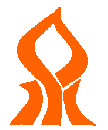 Ben Gurion University,  Ehud Meron -  www.bgu.ac.il/~ehud
Why do we see the same universal patterns in different systems?
Spots in fish coats, rock patterns, and woody vegetation
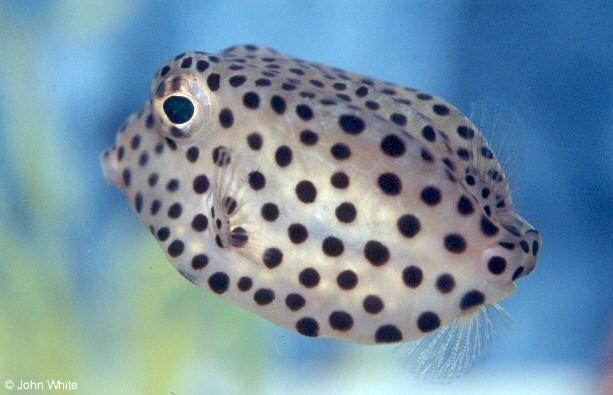 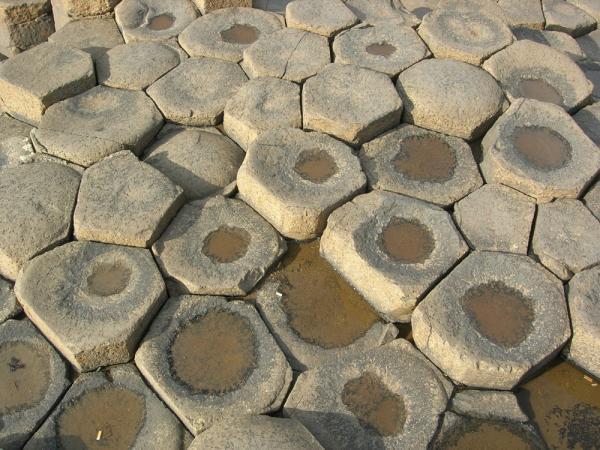 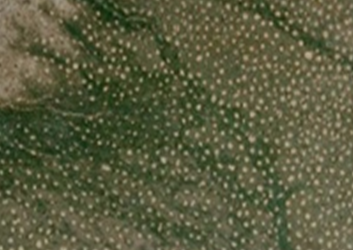 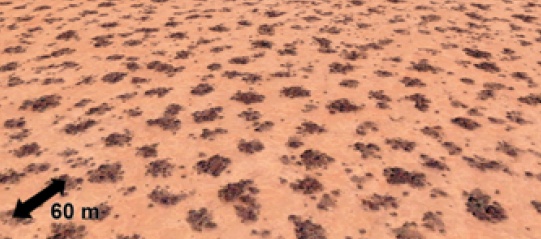 Stripes in zebra, clouds and woody vegetation.
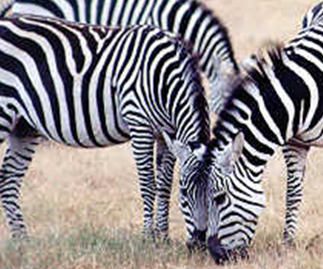 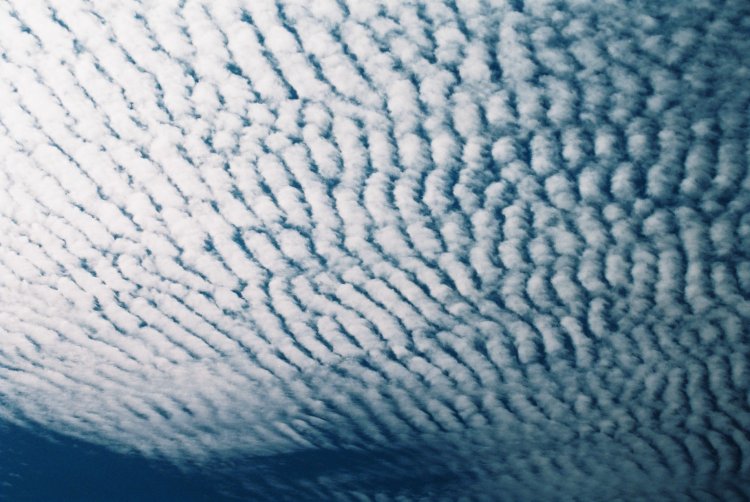 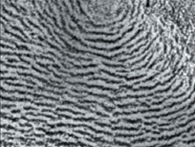 Different systems that go through the same instability type behave similarly. Mathematically, different systems PDE models that share the same type of instability are reducible, near the instability point, to the same dynamic equations – the normal form equations
Note: the positive feedbacks that are responsible for the instabilities  are system specific.
[Speaker Notes: So what are the mechanisms that produce such patterns? These mechanisms are associated with two important feedbacks …]
Pattern formation in multi-stable systems: fronts
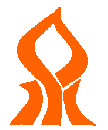 Ben Gurion University,  Ehud Meron -  www.bgu.ac.il/~ehud
u
Even when the fastest growing perturbation is uniform, pattern formation is still possible provided the instability results in a multiplicity of stable uniform states.
Consider bistability of uniform states:
b
u
u+
u+

u-
0
u-
k
0
We can prepare initial patterns of alternating up and down states:
Question: will they persist in time?
space
Pattern formation in bistable systems: fronts
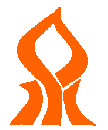 Ben Gurion University,  Ehud Meron -  www.bgu.ac.il/~ehud
The fate of such initial domain patterns depends on the dynamics of the fronts that separate the up and down states.
front
Two aspects of these dynamics:
Motion of a single front
Interaction between adjacent fronts
State variable
A useful concept: 
The Lyapunov function (or “energy” function) - a quantity that
cannot increase in time.
No explicit time dependence
Consider as an example:
Then
  V is a Lyapunov function
Pattern formation in bistable systems: fronts
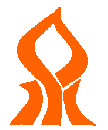 Ben Gurion University,  Ehud Meron -  www.bgu.ac.il/~ehud
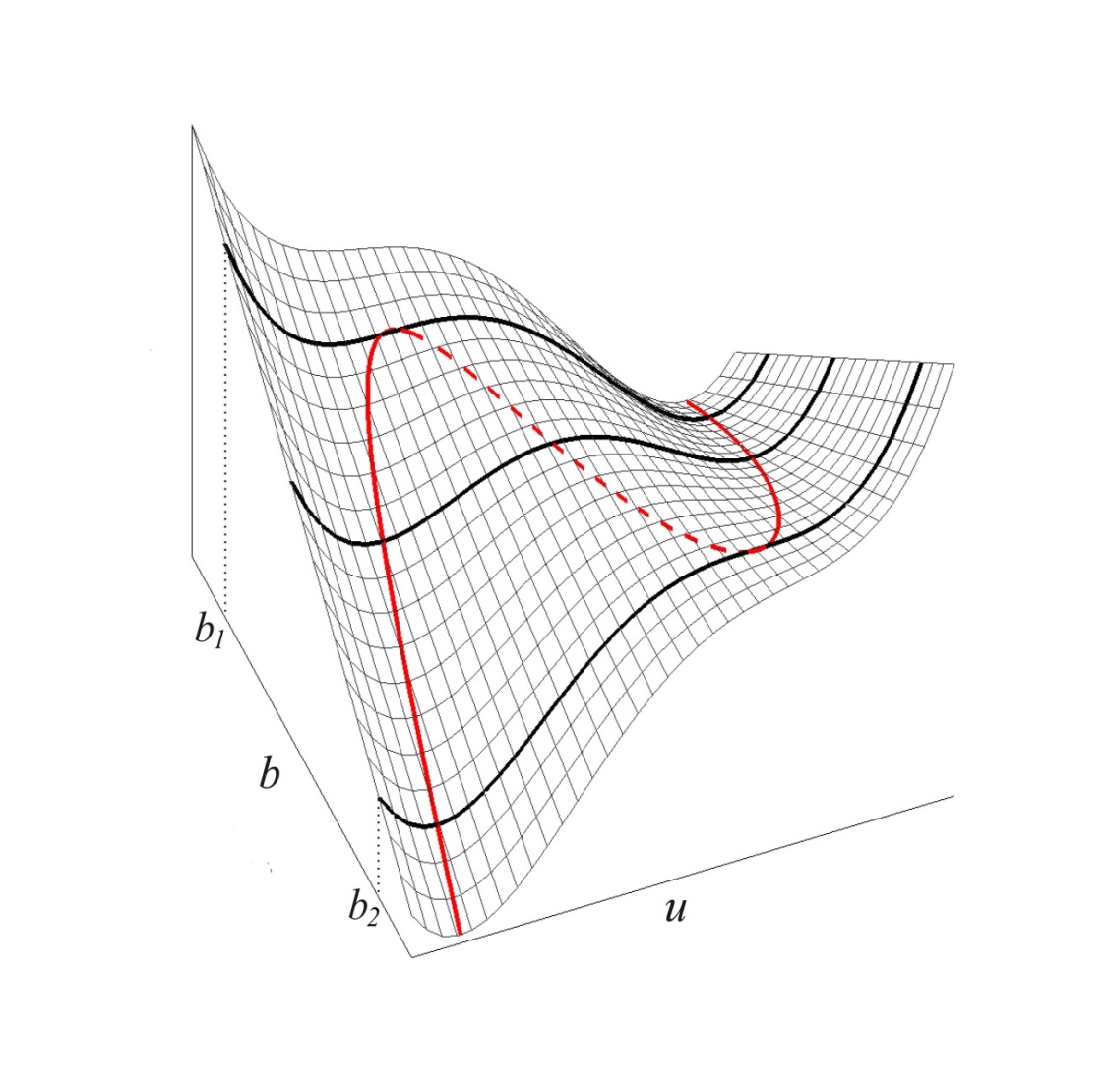 Integration of
+
gives
Consider bistability of uniform states:
b
b
u
u
-
u+
u-
Pattern formation in bistable systems: front motion
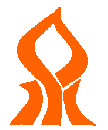 Ben Gurion University,  Ehud Meron -  www.bgu.ac.il/~ehud
Why is the Lyapunov function V significant for front dynamics?
The two stable states in a bistable system may have different values of V    the constraint to minimze V  implies front motion.
In order for this to happen there should be some spatial coupling. Most often it is diffusive:
Ginzburg-Landau (GL) equation
Pattern formation in bistable systems: front interactions
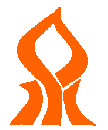 Ben Gurion University,  Ehud Meron -  www.bgu.ac.il/~ehud
Back to the question whether initial patterns of alternating up and down-state domains can persist in time:
The single front analysis can tell us what will happen at early times when the front are still far apart and do not “feel” one another. As the fronts get closer front interactions become significant.
Front interactions can be attractive or repulsive (or both).
Attractive interactions:
Time
Will result in the convergence to a uniform up state or down state
Pattern formation in bistable systems: front interactions
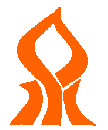 Ben Gurion University,  Ehud Meron -  www.bgu.ac.il/~ehud
Repulsive interactions:
v
(u+,v+)
can result in stationary stable patterns.
u
(u-,v-)
Cannot be obtained with the GL equation, but can be obtained with an activator-inhibitor (AI) system. 
Example: FitzHugh-Nagumo (FHN) model
Time
Pattern formation in bistable systems: front interactions
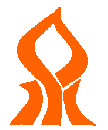 u+
v+
v-
u-
Ben Gurion University,  Ehud Meron -  www.bgu.ac.il/~ehud
The FHN model has front solutions
v
(u+,v+)
u
(u-,v-)
When the inhibitor diffuses faster than the activator, diffusion of v  into the space between approaching fronts inhibits the growth of u and can stop the front motion.
Time
Bistable AI systems with fast diffusing inhibitor generally show stationary patterns of alternating up and down-state domains.
Pattern formation in bistable systems: front instabilities
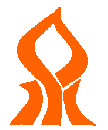 Ben Gurion University,  Ehud Meron -  www.bgu.ac.il/~ehud
Bistability and hysteresis in the FIS reaction
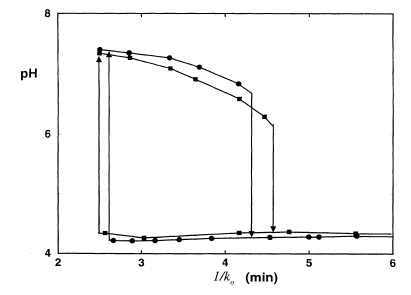 In two space dimensions (2d) fast inhibitor diffusion can destabilize a linear front and lead to stationary labyrinthine patterns:
+
Bulge growth
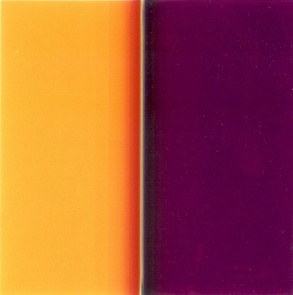 Side diffusion
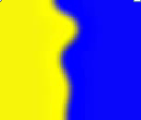 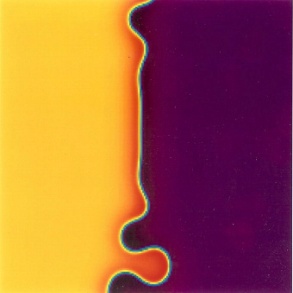 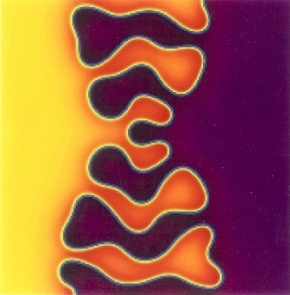 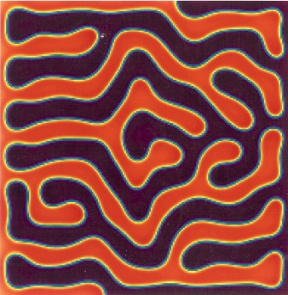 +
Time
Example: the FIS (ferrocyanide-iodate-sulfite) reaction - bistable system of high (white) and low (black) pH (Lee & Swinney, PRE  1995).
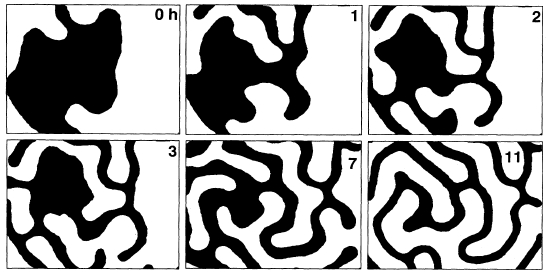 Pattern formation in bistable systems: front instabilities
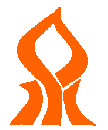 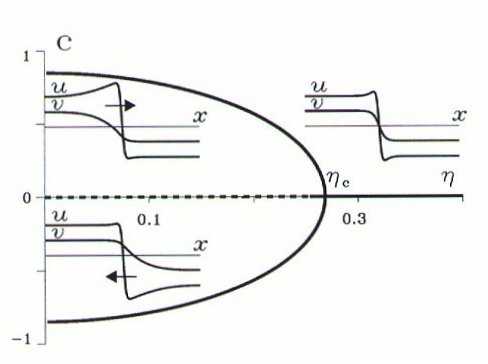 Ben Gurion University,  Ehud Meron -  www.bgu.ac.il/~ehud
Unlike the GL equation, the FHN model does not necessarily have a Lyapunov function for all parameter values.
If a Lyapunov function exists (“gradient” system) there must be a unique direction of front propagation. If it does not exist (“non-gradient” system), such a restriction does not apply.
v
Indeed, under certain conditions,  two stable fronts propagating in opposite directions can exist. They appear in a pitchfork bifurcation - the Non-equilibrium Ising-Bloch (NIB) bifurcation
(u+,v+)
(Hagberg & Meron, Nonlinearity, 1994; Phys. Rev. Lett. 1994; Chaos 1994)
u
(u-,v-)
Ising front
Bloch fronts
This behavior occurs for slow inhibitor, both in terms of local dynamics and spatial diffusion.
Pattern formation in bistable systems: front instabilities
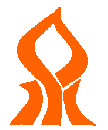 Ben Gurion University,  Ehud Meron -  www.bgu.ac.il/~ehud
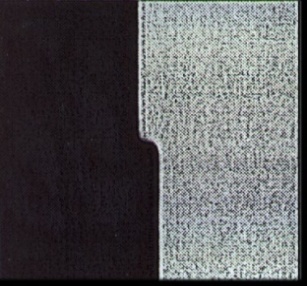 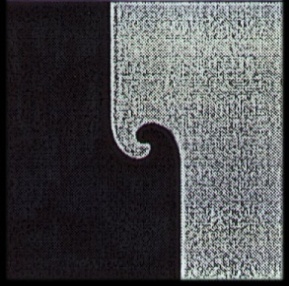 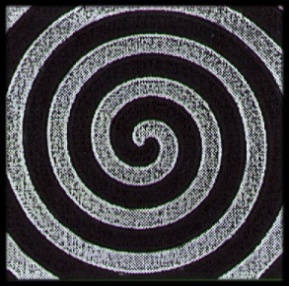 The NIB instability allows for traveling waves:
In 2D - rotating 
spiral waves:
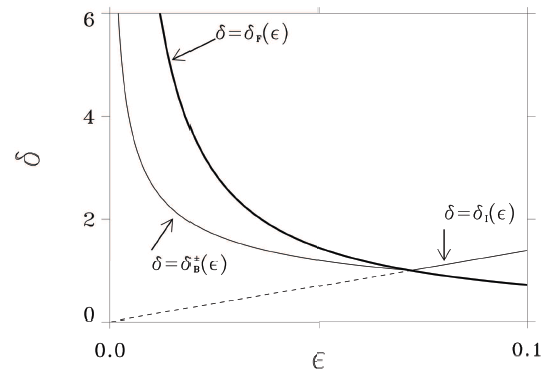 Two front instabilities: 
A longitudinal instability (NIB) that can lead to traveling (spiral) waves
A transverse instability that can lead to labyrinthine patterns
NIB instability
Labyrinthine patterns
Transverse instabilities
Spiral waves
What may happen when the two instabilities occur together?
Time
Pattern formation in bistable systems: front instabilities
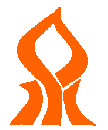 Ben Gurion University,  Ehud Meron -  www.bgu.ac.il/~ehud
Simulations of the FHN model: The dynamics involve local front reversal and nucleation of pairs of spiral waves.
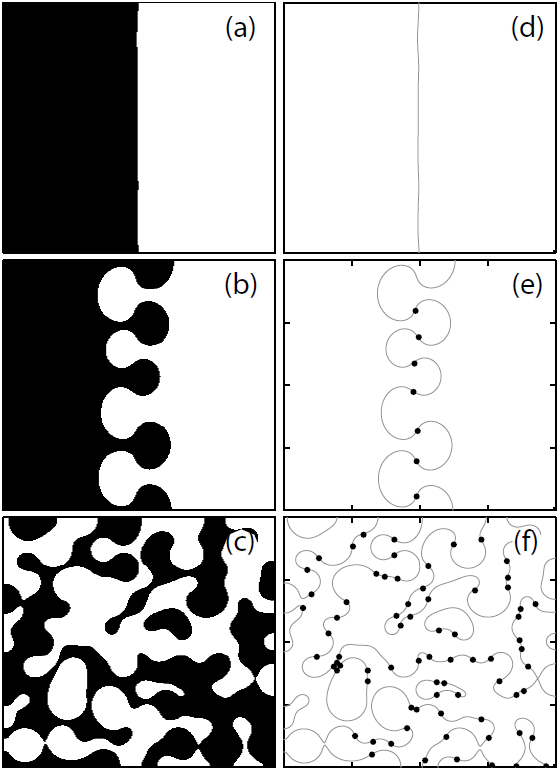 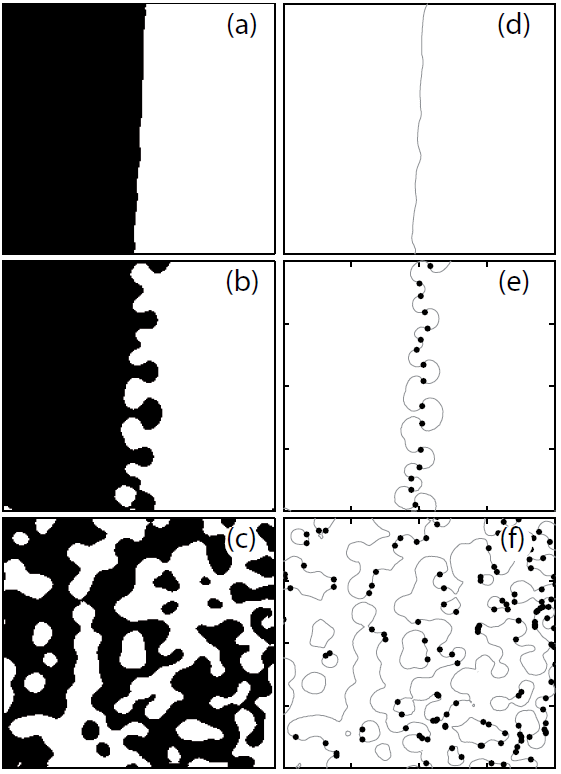 Transverse + NIB  spatio-temporal chaos:
(Hagberg & Meron, Phys. Rev. Lett. 1994; Chaos 1994; Phys. Rev. Lett. 1997)
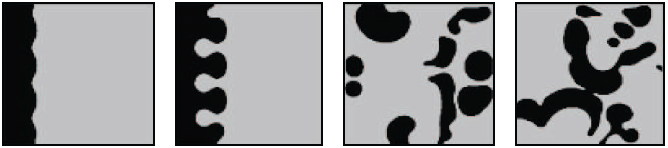 Time
Model (FCGL)
Experiment (forced BZ )
Pattern formation in bistable systems: localized patterns
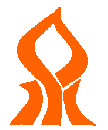 Ben Gurion University,  Ehud Meron -  www.bgu.ac.il/~ehud
Yet another case of bistability - a uniform state going through a non-uniform instability that results in bistability of the original uniform state and a periodic pattern state. Such systems give rise to localized patterns.
Consider for example:
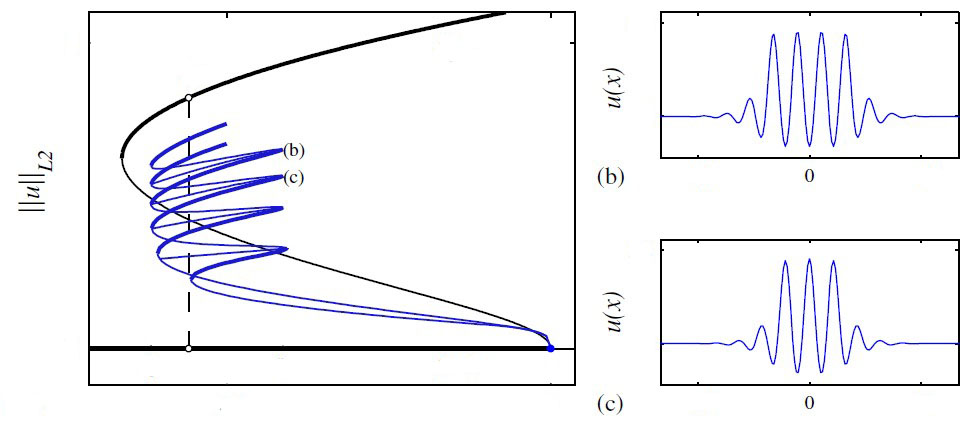 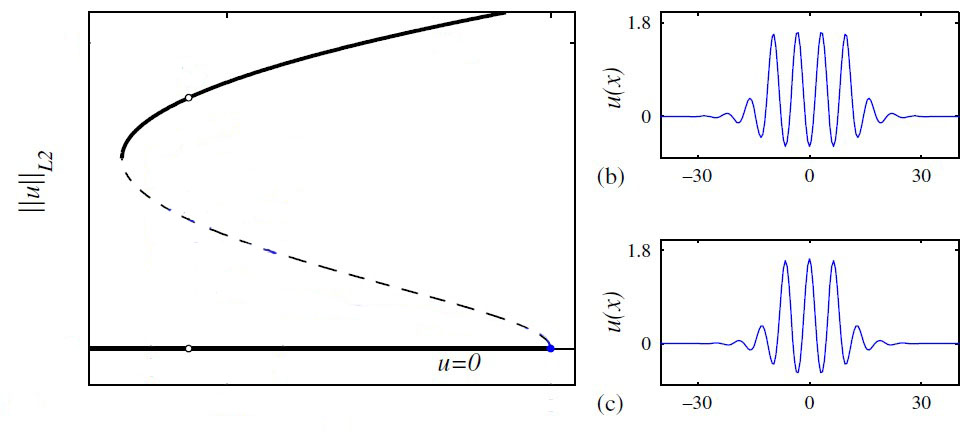 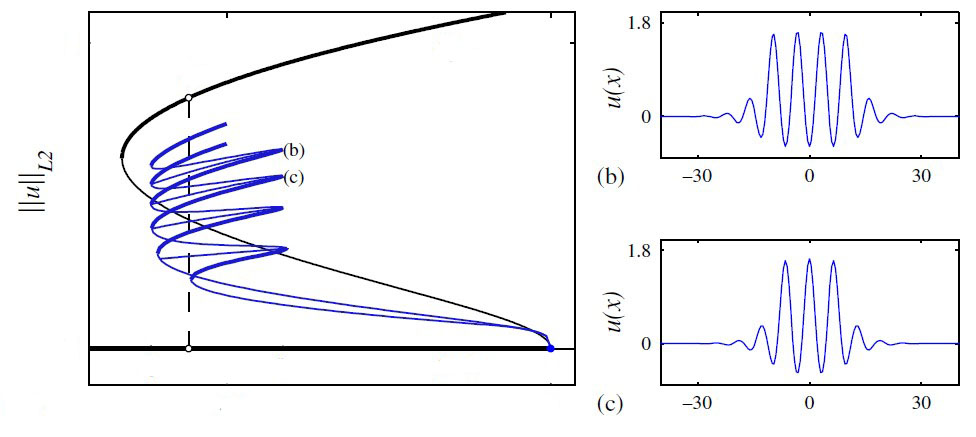 patterned state
patterned state
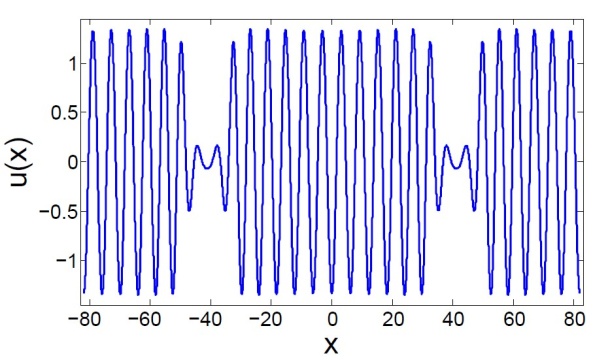 uniform state
uniform state
Homoclinic snaking  (Knobloch, Nonlinearity 2008)


[Speaker Notes: This type of localized structures has been studied recently in simpler models by several groups. The appearance of these LS has been associated with what they call homoclinic snaking]
Pattern formation in bistable systems: localized patterns
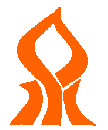 J. Fineberg
Ben Gurion University,  Ehud Meron -  www.bgu.ac.il/~ehud
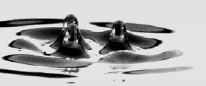 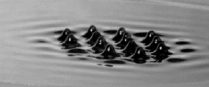 In addition: solutions describing holes
in periodic patterns:
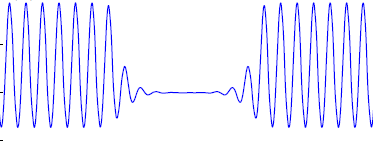 And in 2d:
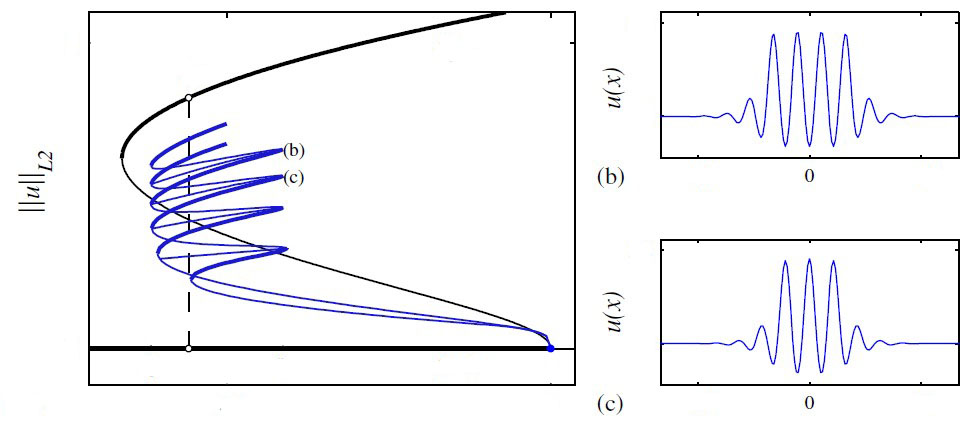 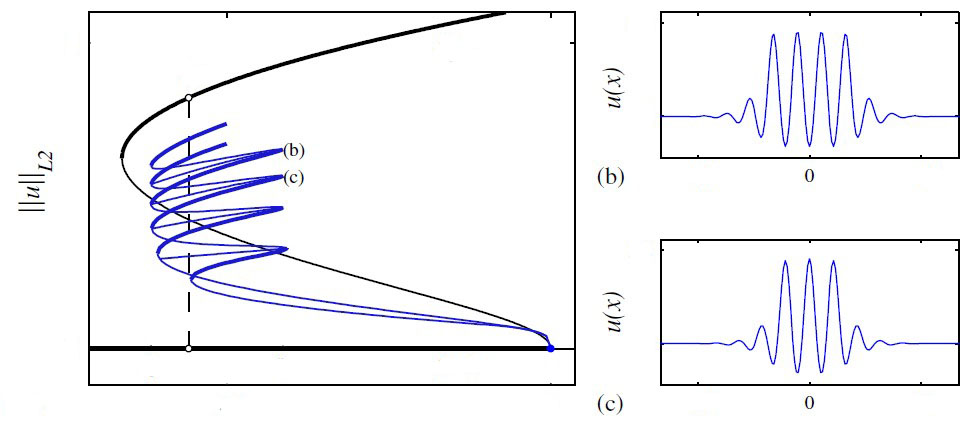 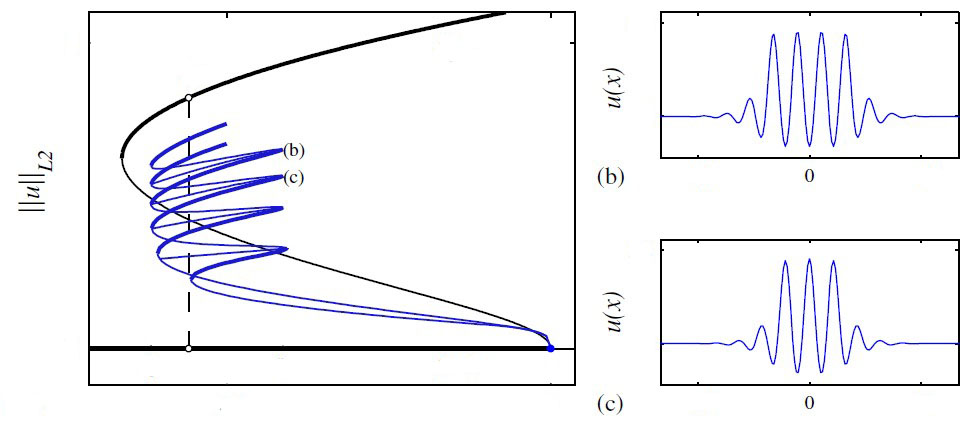 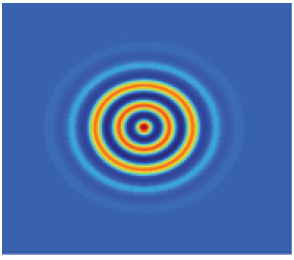 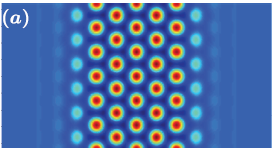 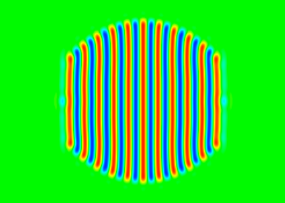 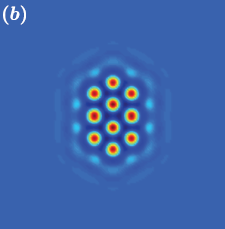 Lloyd, Sandstede†, Avitabile, Champney, SIADS 2008; Avitabile, Lloyd, Burke, Knobloch, Sandstede† 2012.
Almost any combination of such localized structures forms a stable pattern
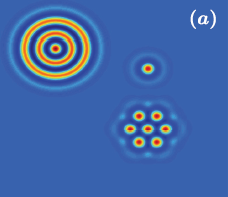 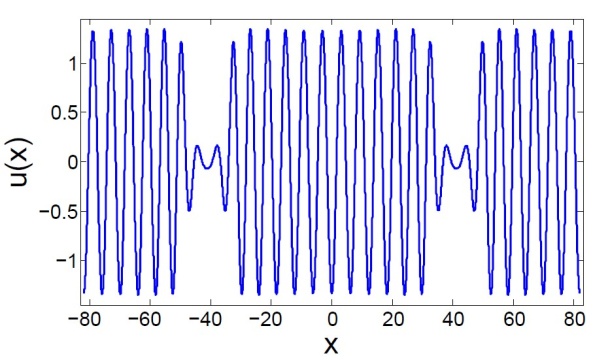 [Speaker Notes: This type of localized structures has been studied recently in simpler models by several groups. The appearance of these LS has been associated with what they call homoclinic snaking]
Pattern formation in bistable systems: localized patterns
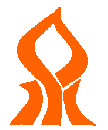 Ben Gurion University,  Ehud Meron -  www.bgu.ac.il/~ehud
The reason why these localized patterns appear is that fronts that
separate uniform and patterned states are pinned in a range of the 
control parameter  - the snaking range
(Pomeau, Physica D 1986)
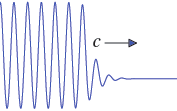 C=0
In bistability of 2 uniform states the front is stationary only when the energies (Lyapunov function) of the 2 states are equal – occurs at a particular value of   –
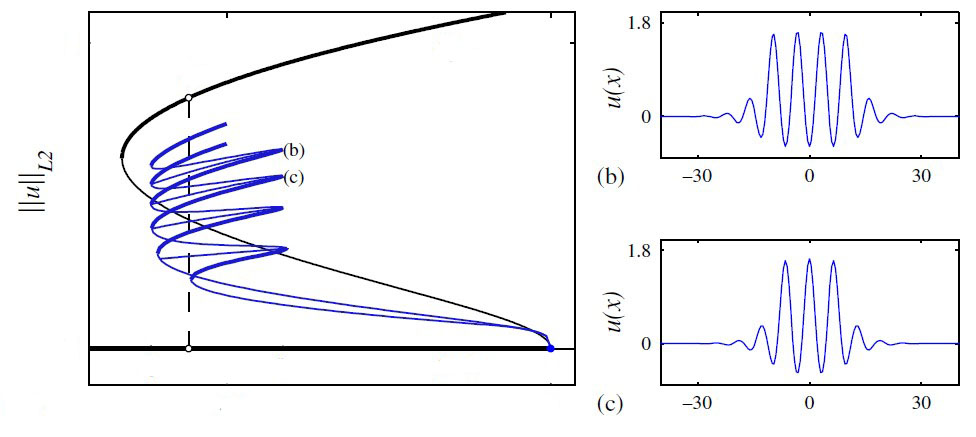 patterned state
the Maxwell point, max
When one state is patterned the front can be stationary even if the
energies are not equal. This is because the energy varies 
periodically with the pattern phase and phase values for which the 
energy has minima represent stable states.
uniform state
max

[Speaker Notes: This type of localized structures has been studied recently in simpler models by several groups. The appearance of these LS has been associated with what they call homoclinic snaking]
Summary of Lecture I
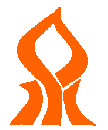 Ben Gurion University,  Ehud Meron -  www.bgu.ac.il/~ehud
Uniform stationary states may go through two types of pattern forming instabilities:
Non-uniform instabilities (fastest growing perturbation has a non-zero wavenumber) which lead to stripe and hexagonal patterns.
Control parameter
Uniform instabilities (fastest growing perturbation has zero wavenumber) which lead to bistability of uniform states, and to patterns of alternating up and down-state domains separated by fronts.
Repulsive front interactions can lead to stable stationary patterns. A transverse front instability leads to labyrinthine patterns.
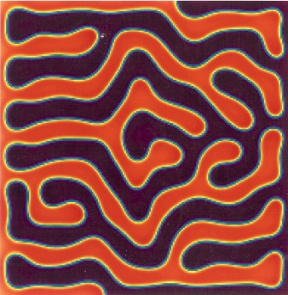 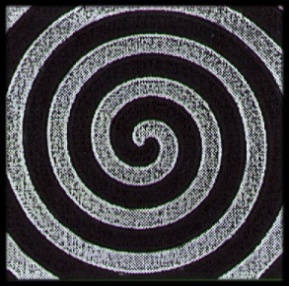 In non-gradient systems a longitudinal front bifurcation (NIB) can lead to traveling waves (e.g. spiral waves). The combination of both front instabilities can lead to spatio-temporal chaos.
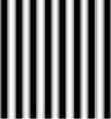 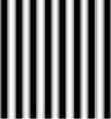 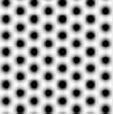 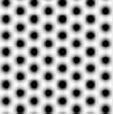 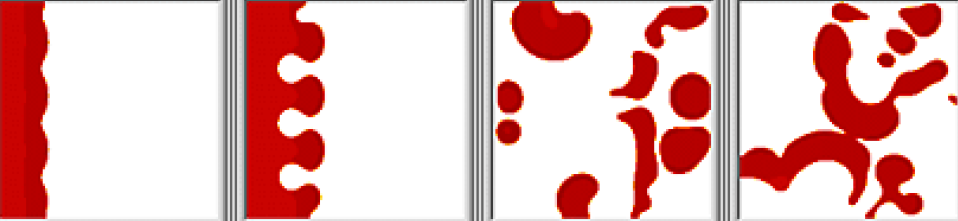 Summary of Lecture I
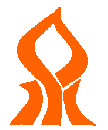 Ben Gurion University,  Ehud Meron -  www.bgu.ac.il/~ehud
The uniform and hexagonal-pattern states have in general a bistability range. In this range fronts can be pinned by the phase of the patterned state to form a multitude of localized structures and disordered patterns consisting of spatial mixtures of these structures.
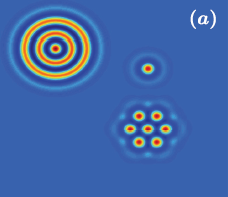 Note: We confined ourselves to stationary instabilities (monotonic growth). There are also oscillatory instabilities which can lead to uniform oscillations, traveling waves and spatio-temporal chaos.
Spatial patterns induced by instabilities are universal; the same patterns appear in different systems that go through the same instability.
But the positive feedbacks that drive these common instabilities are system specific  
Almost any model from the shelf can reproduce observed patterns. However, in order to relate the patterns and their dynamics to physical and biological parameters of a specific system and make concrete predictions we must study system-specific models.
New book
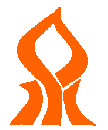 Ben Gurion University,  Ehud Meron -  www.bgu.ac.il/~ehud
About the book
Nonlinear Physics of Ecosystems introduces the concepts and tools of pattern formation theory and demonstrates their utility in ecological research using problems from spatial ecology.
The first part of the book gives an overview of pattern formation and spatial ecology, showing how these disparate research fields are strongly related to one another. The next part presents an advanced account of pattern formation theory. The final part describes applications of pattern formation theory to ecological problems, including self-organized vegetation patchiness, desertification, and biodiversity in changing environments.
Focusing on the emerging interface between spatial ecology and pattern formation, this book shows how pattern formation methods address a variety of ecological problems using water-limited ecosystems as a case study.
Reviews:
Editor invited: in CRC’s book webpage
In Journals:
Hugo Fort, Physics Today, 68(10), 46 (2015)​
​​​​​​​​K. Alan Shore, Contemporary Physics​ (2015)
D. DeAngelis, upcoming in SIAM.
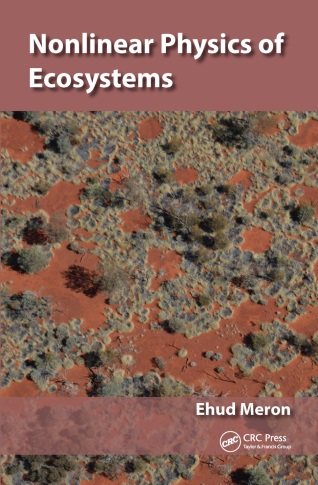